Date:Topic: Triangle Inequalities 		         	(6.2)
Warm-up:  Find the missing side lengths and angle measures
10 feet
10 feet
25 feet
25 feet
10 feet
This triangle is an equilateral triangle
This triangle is an isosceles triangle
Side – Angle Relationships
In a triangle, the larger angle is opposite the longer side.
List the angles from smallest to largest:
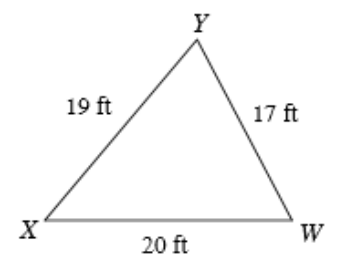 is opposite
The smallest side is
is the smallest angle.
is opposite
The next biggest side is
is the next biggest angle.
is opposite
The largest side is
is the largest angle.
From smallest to largest:             ,           ,
Side – Angle Relationships
In a triangle, the longer side is opposite the larger angle.
List the sides from shortest to longest:
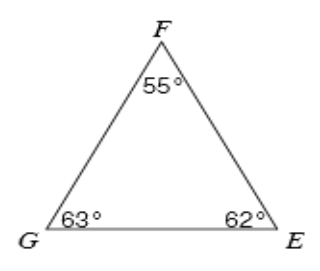 The smallest angle is
is opposite
is the shortest side.
is opposite
The next largest angle is
is the next longest side.
is opposite
The largest angle is
is the longest side.
From shortest to longest:            ,        ,
Can a triangle have sides with lengths 1 in, 2 in, and 5 in?
5 inch side
1 inch side
2 inch side
Triangle Inequality Theorem
The sum of the lengths of any two sides of a triangle is greater than the length of the third side.
A
C
B
3 < 5
2 + 1 = 3
We cannot have a triangle with lengths 1 in, 2 in, and 5 in.
B
The Triangle Inequality Theorem:  The sum of the lengths of any two sides of a triangle is greater than the length of the third side.
A
C
>
Determine if the given measure can be lengths of a triangle:
4 cm, 5 cm, 6 cm?                               8 cm, 12 mm, 4 cm?
4 cm + 5 cm > 6 cm
cm
1.2
5 cm + 6 cm > 4 cm
8 cm > 1.2 cm + 4 cm
4 cm + 6 cm > 5 cm
YES, since it works for all comparisons
NO, since it doesn’t work for this comparison
Find the range of values for s for the given triangle.
so,   s > 3
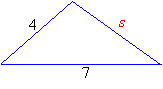 s + 4 > 7
- 4  - 4
so,  s > –3
s + 7 > 4
(not valid because lengths of sides must be positive)
- 7  - 7
7 + 4 > s
so,  s < 11
Combine the two valid statements:
3 < s < 11
Answer: The length of s is greater than 3 and less than 11
Compare the lengths of the sides of the following triangle. List the sides from longest to shortest.
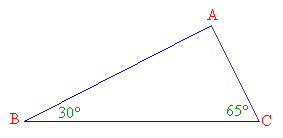 We need to find the size of the third angle:
85°
List the sides from longest to shortest:
In triangle ABC, AB = 9 cm, BC = 16 cm and AC = 24 cm.  List the angles of the triangle in order from largest to smallest.
B
9 cm
16 cm
A
24 cm
C
List the angles from largest to smallest: